New Employee Orientation:Payroll and UNI Works
Jill Thrasher, Payroll Manager
Agenda
General Payroll Information
Navigating UNI Works
Pay
Time Tracking
Absences & Time Off Balances
General Payroll Information
103 Gilchrist

Office of Business Operations
General Payroll Information
When is payday?

Pay periods?

UNI Home page/Menu/A–Z Index/P/Payroll
Navigating UNI Works
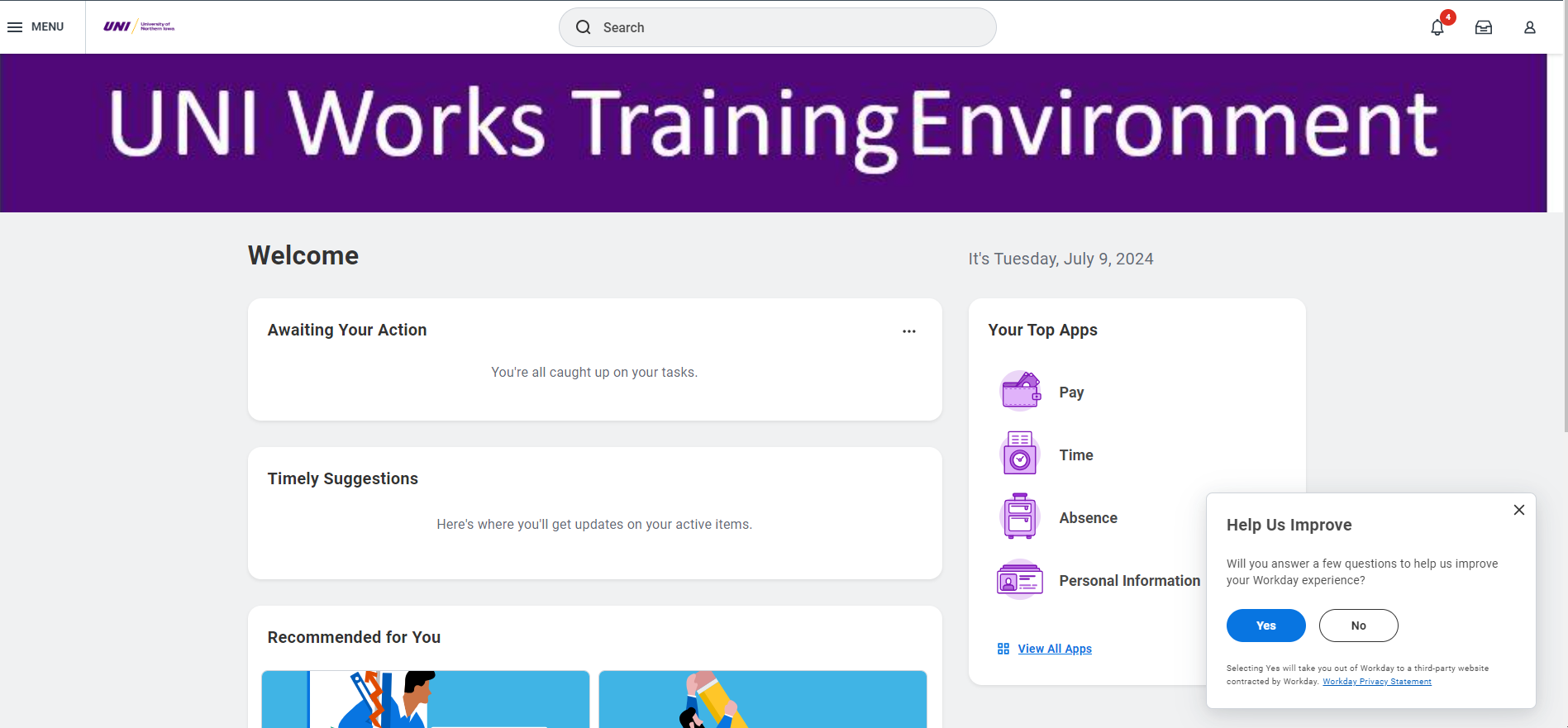 Navigating UNI Works
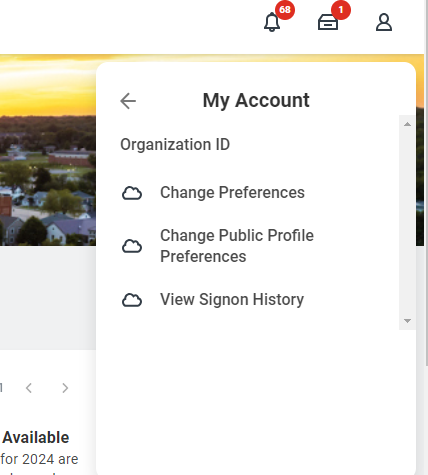 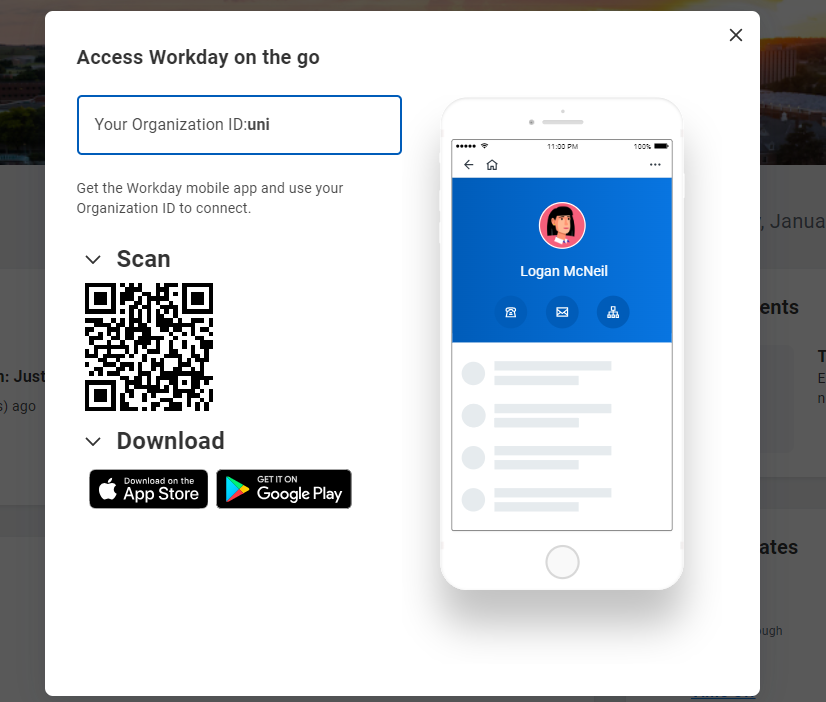 Navigating UNI Works
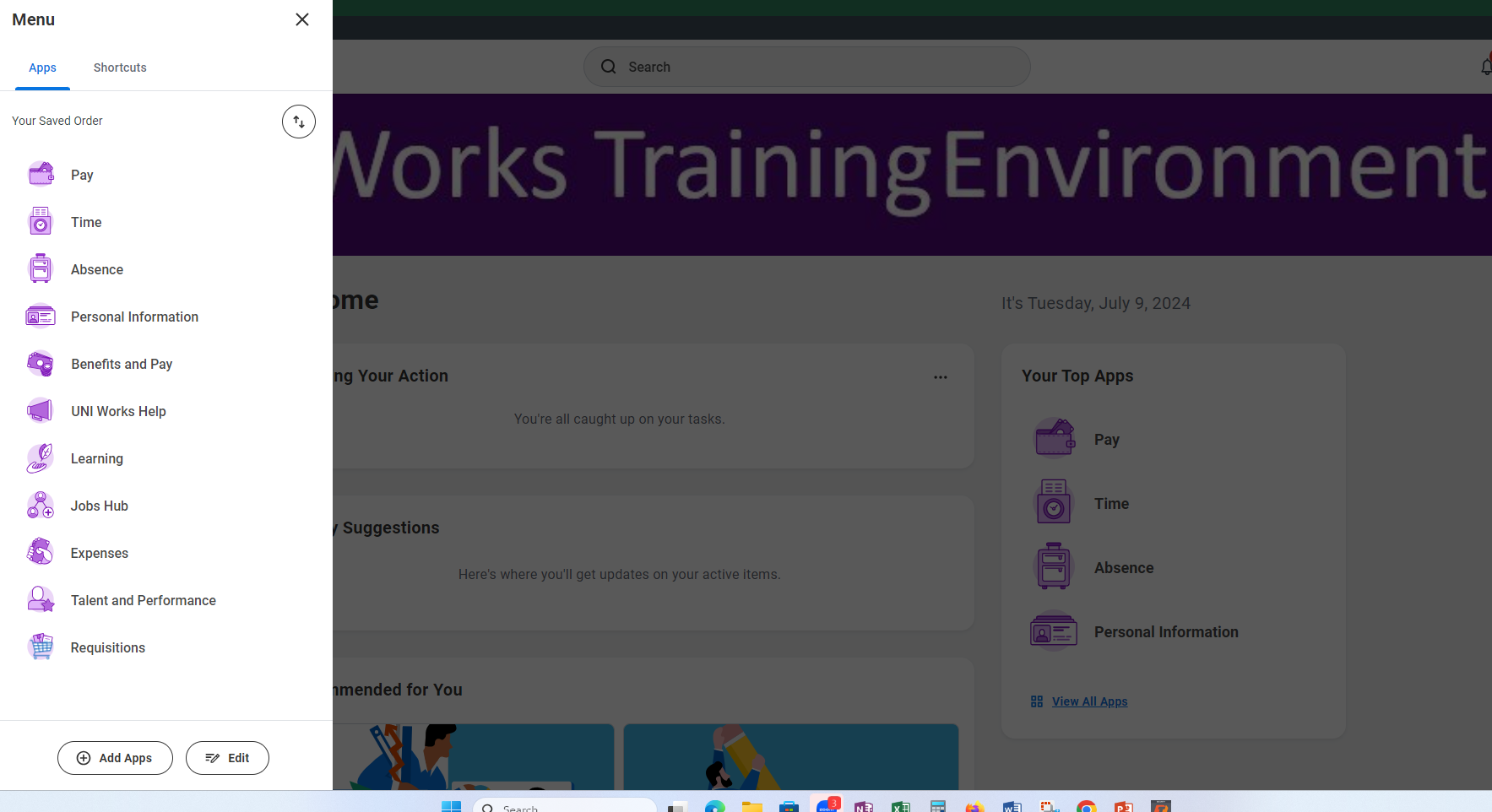 Pay App
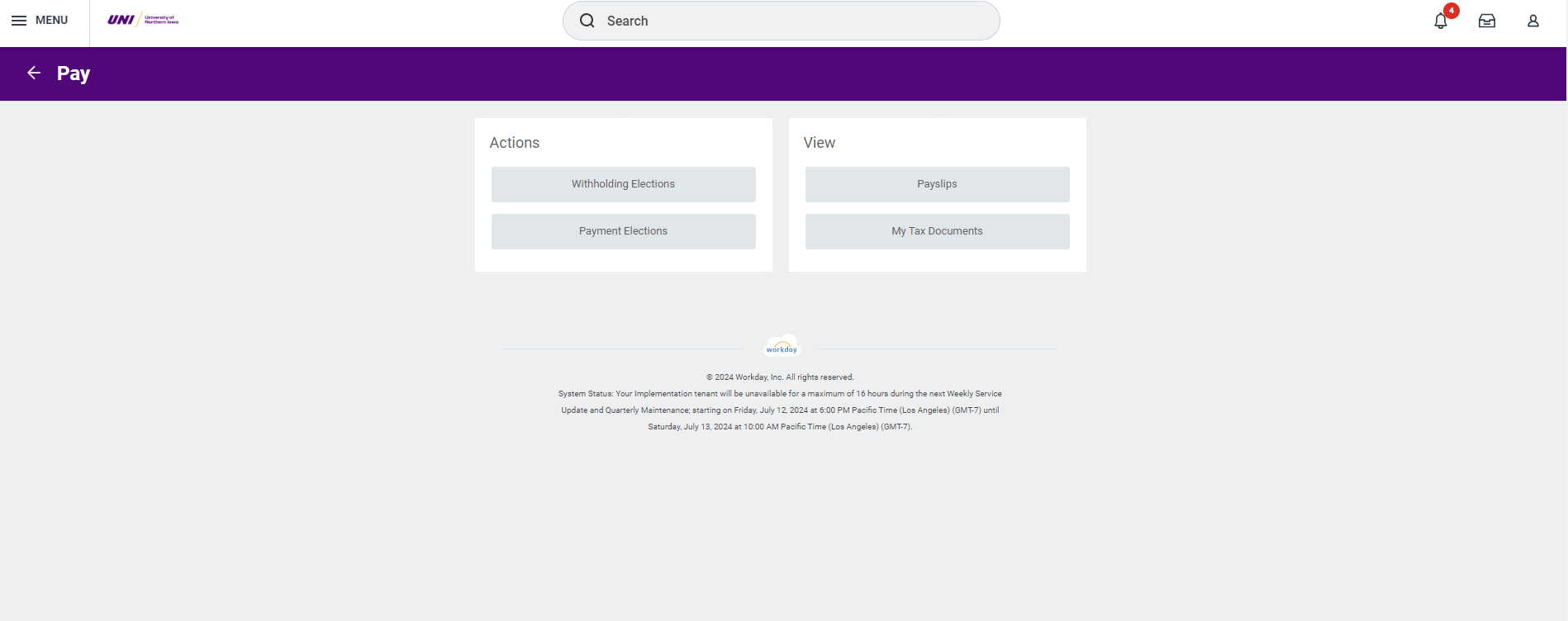 Timecards
Who completes the timecards?

When is the deadline

Why is meeting the deadline so important?
Time App
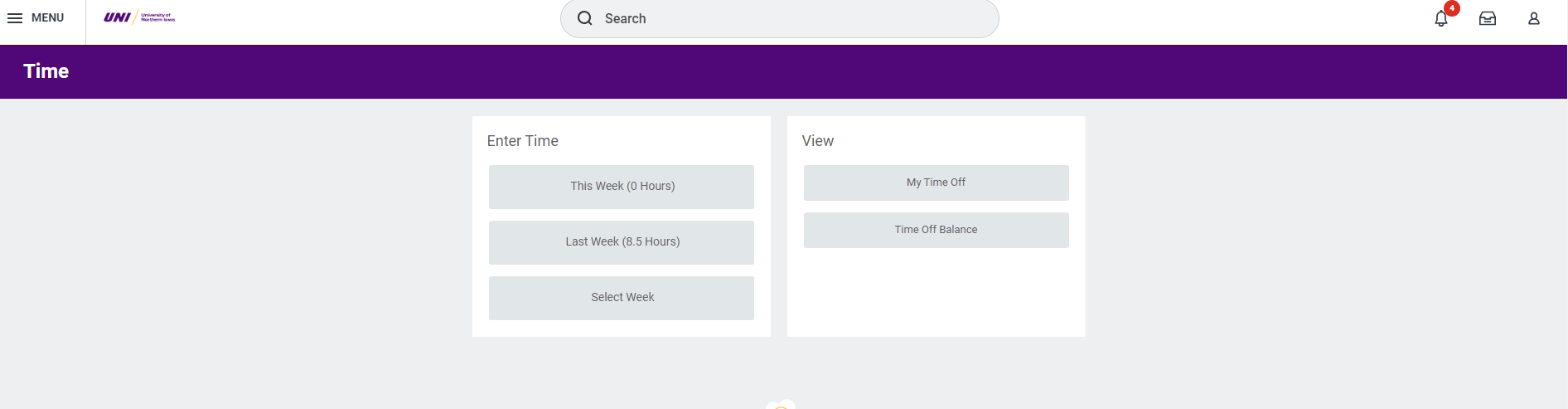 Time Tracking
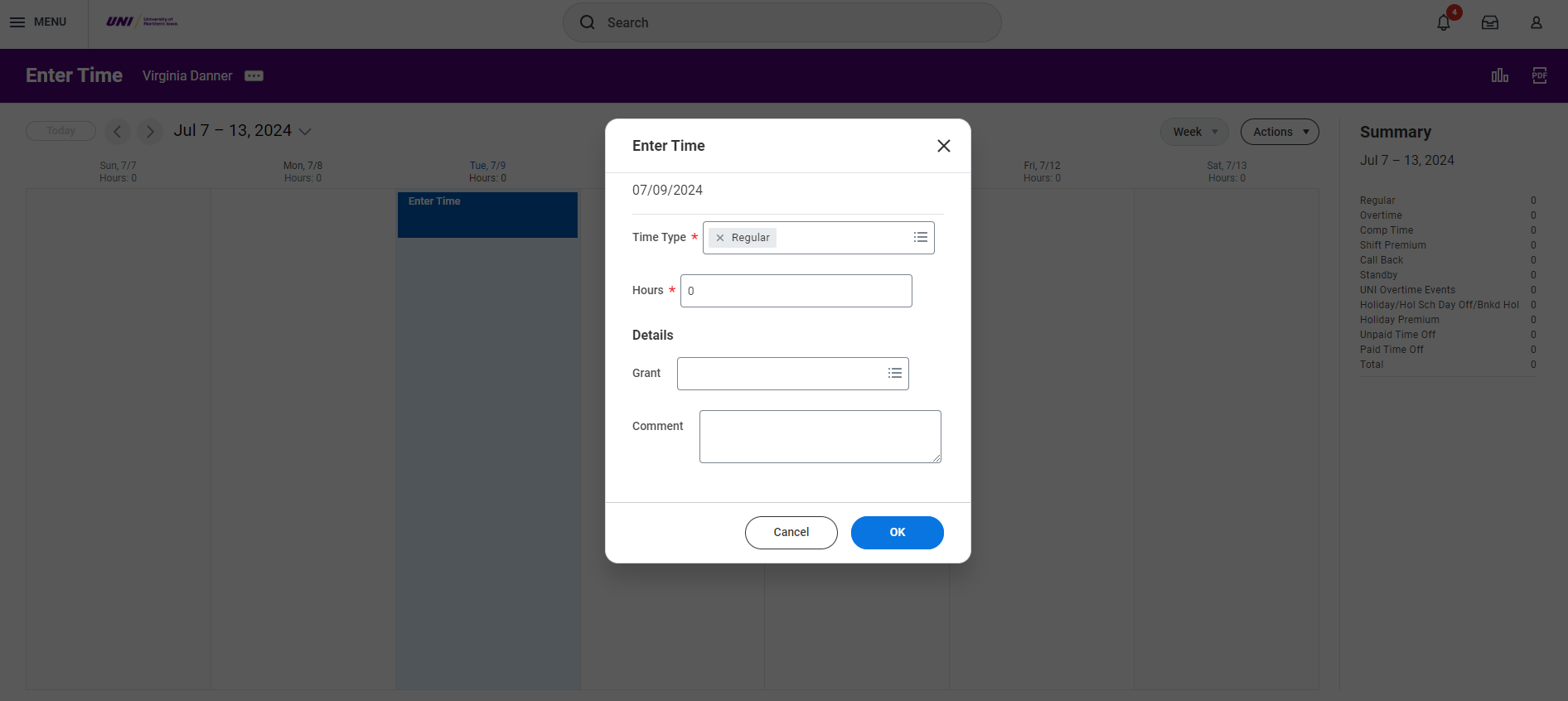 Absence Balances
Who gets vacation and sick leave?

How much time? 

When does it start?  Holidays/Off Duty

Use the month AFTER it’s earned
Absence Balance
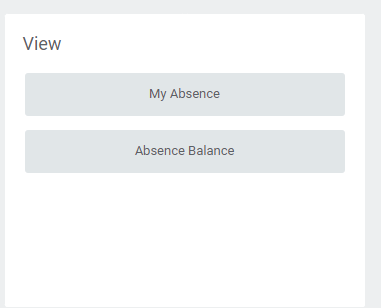 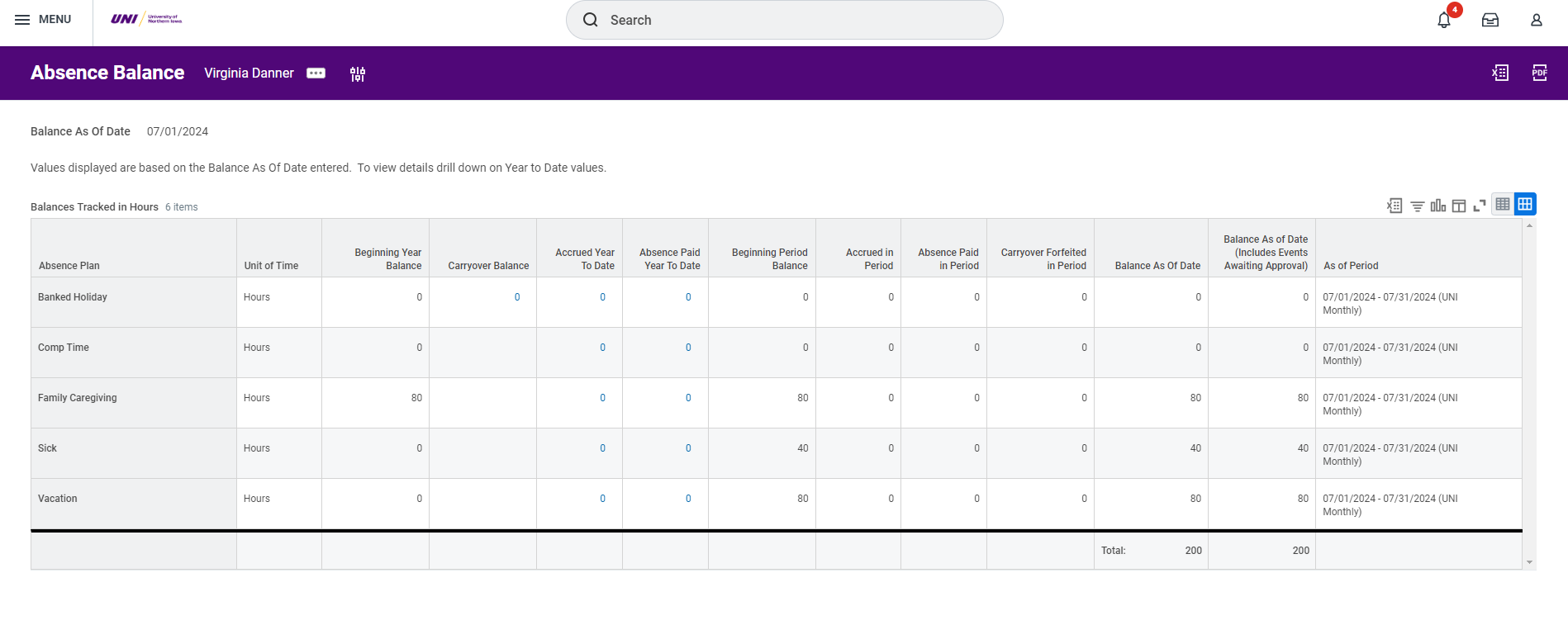 Max Balance
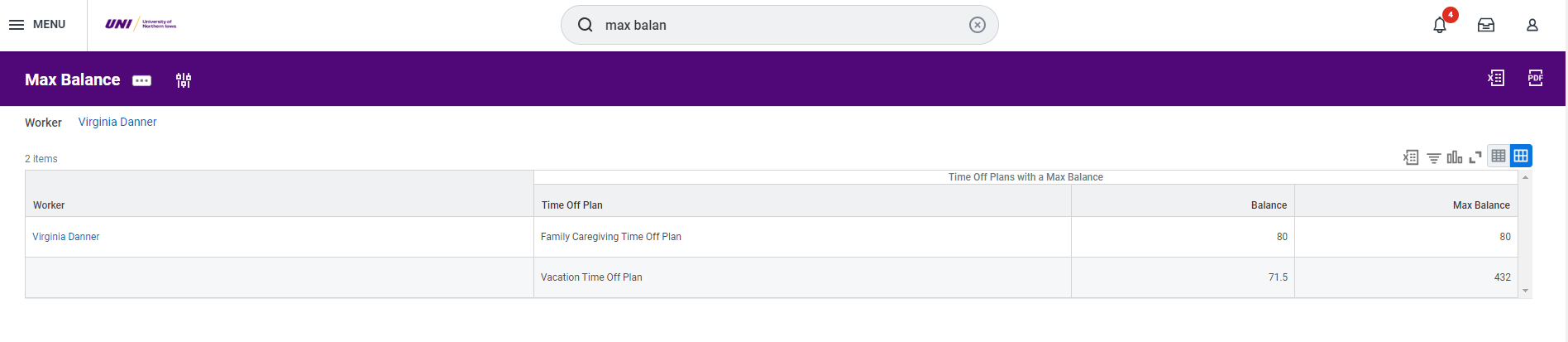 Absences
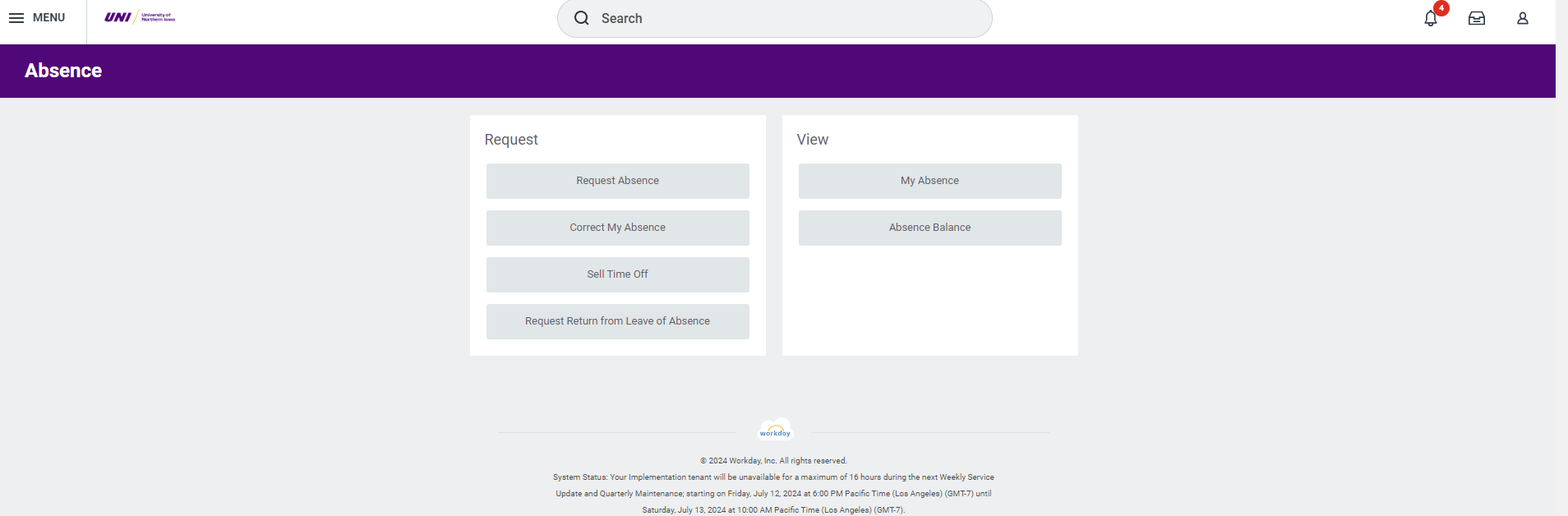 Request Absence
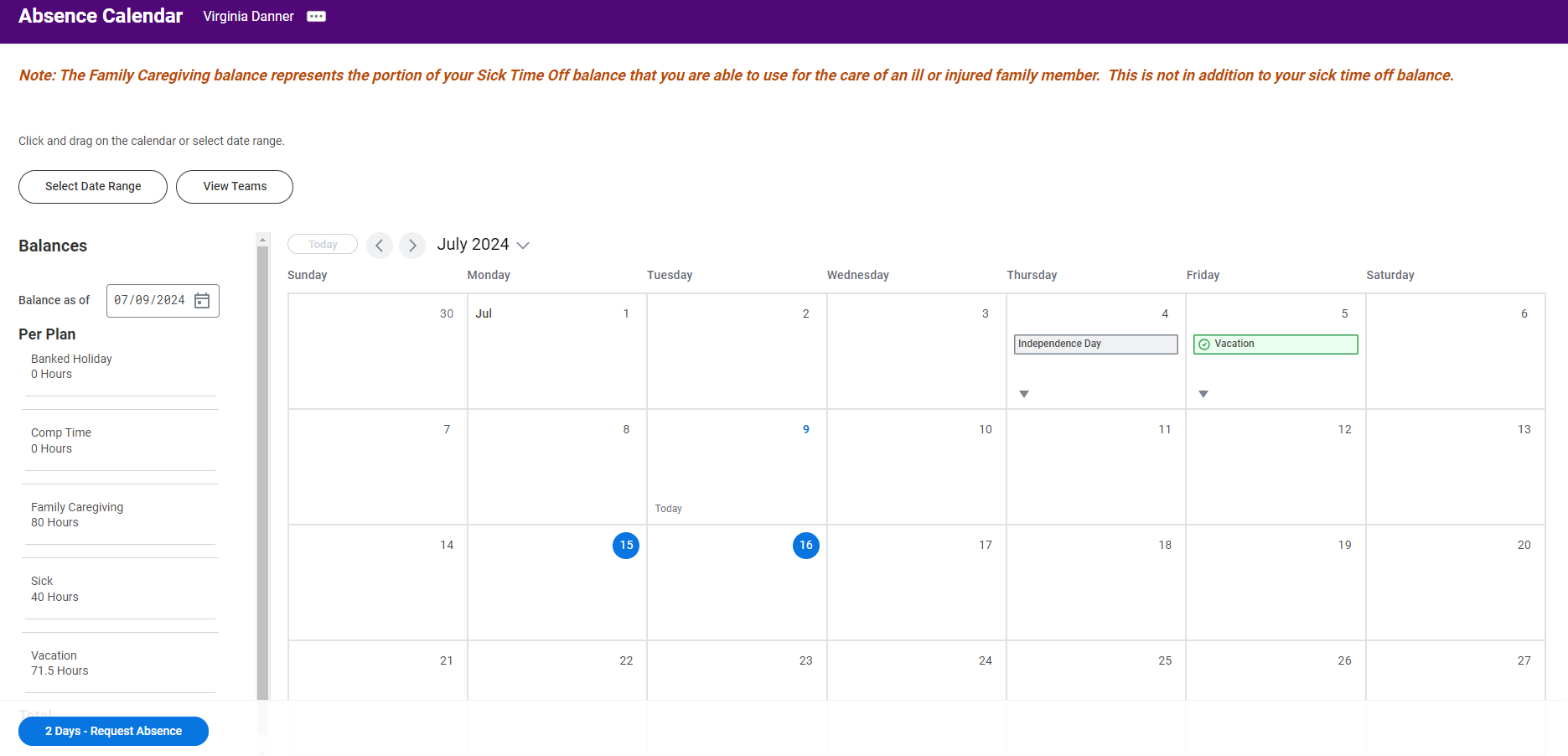 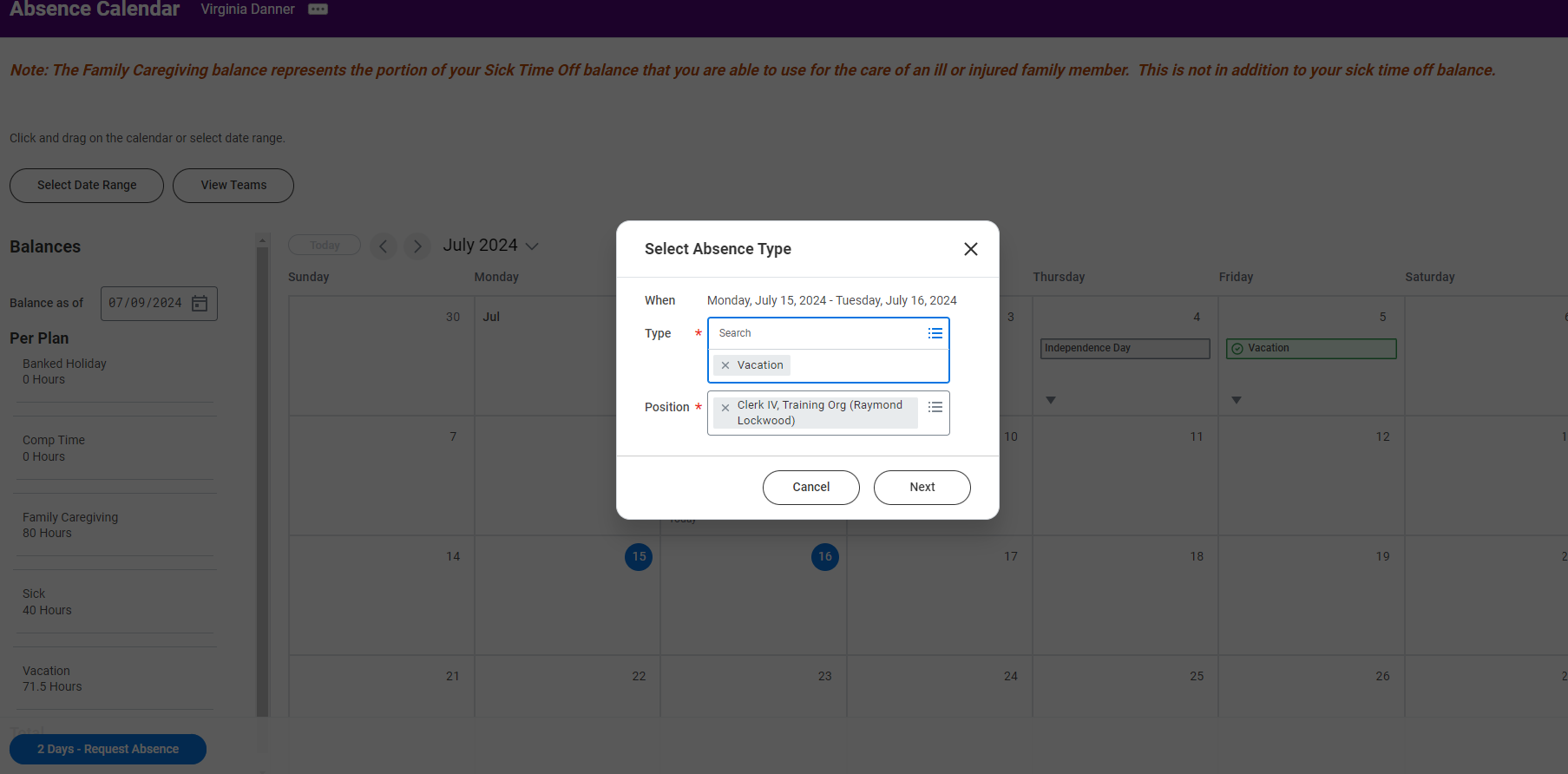 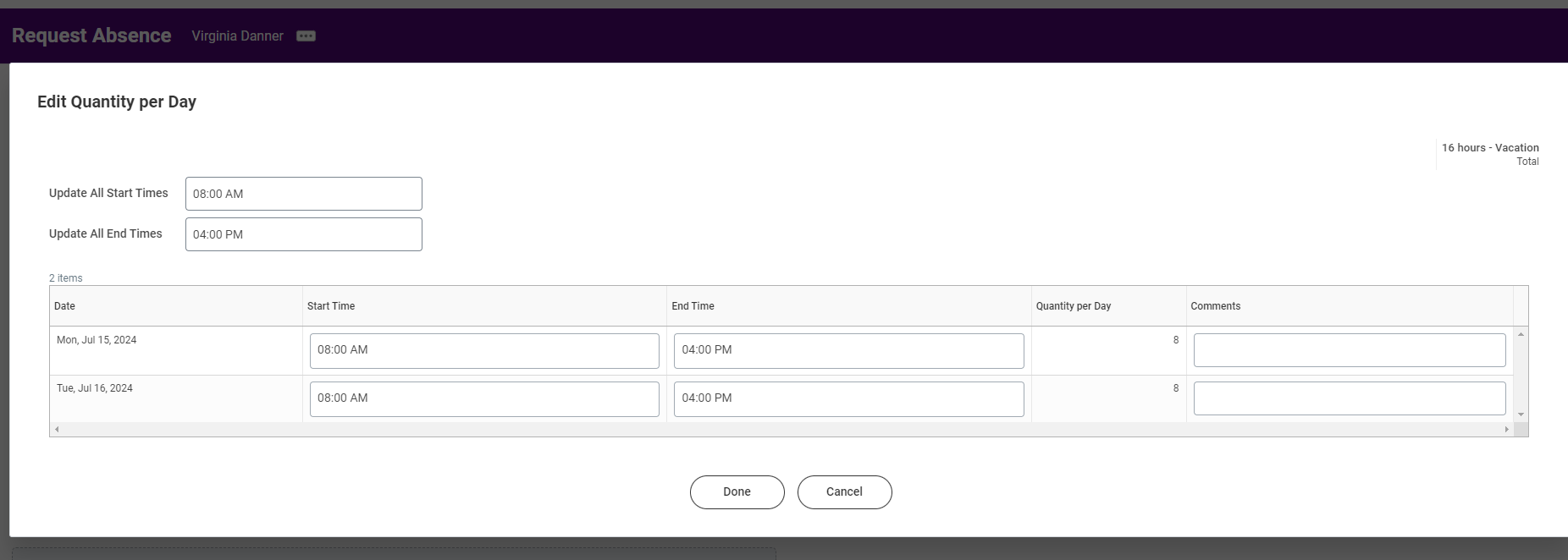 ID Charges
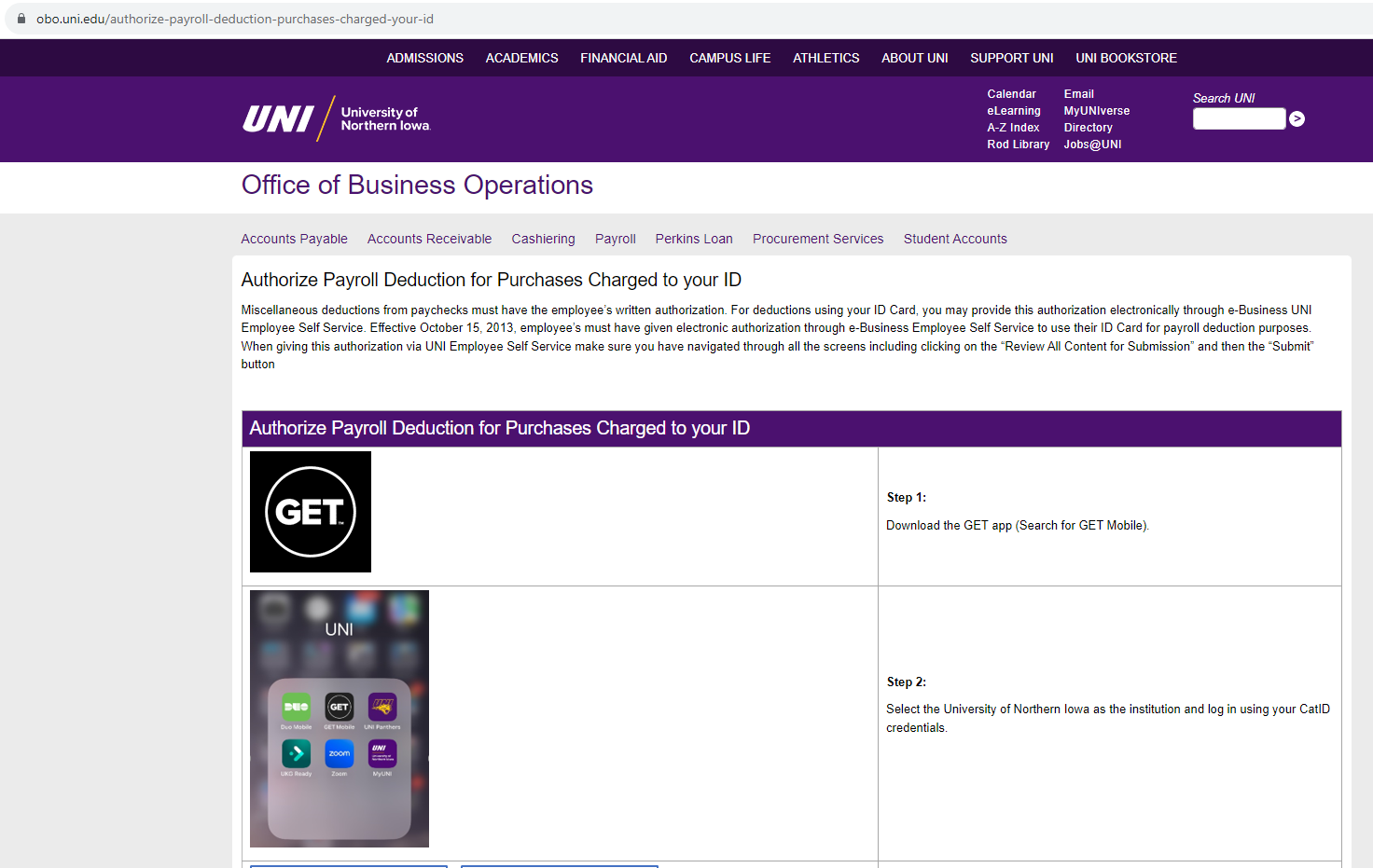 Payroll Deduction of I.D. charges
One-time authorization to allow UNI to deduct ID charges from your paycheck
GET app
OBO Service Hub/Payroll Deductions
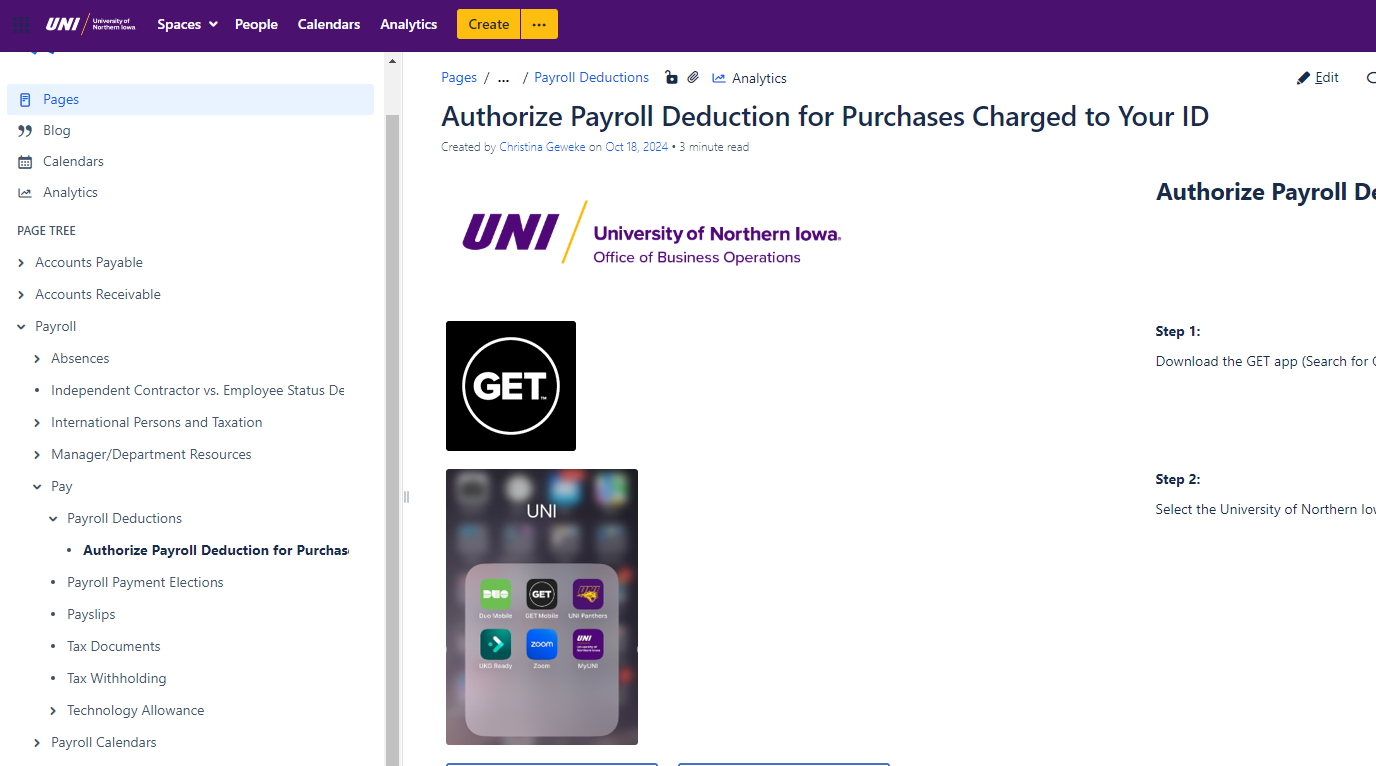 How to contact us:
UNI Home page/Menu/A–Z Index/P/Payroll

Business Operations Web Page

Business Operations Service Hub Page

Payroll@uni.edu

Payroll (319)273-2162, option 2
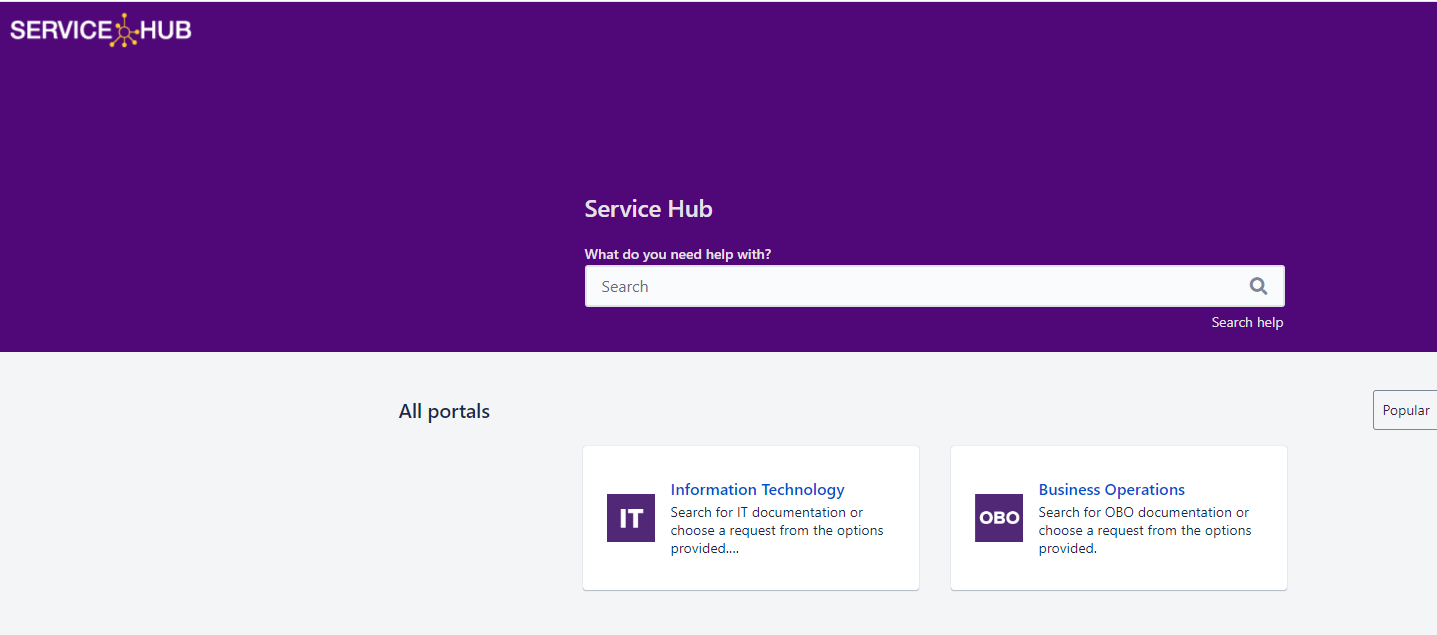 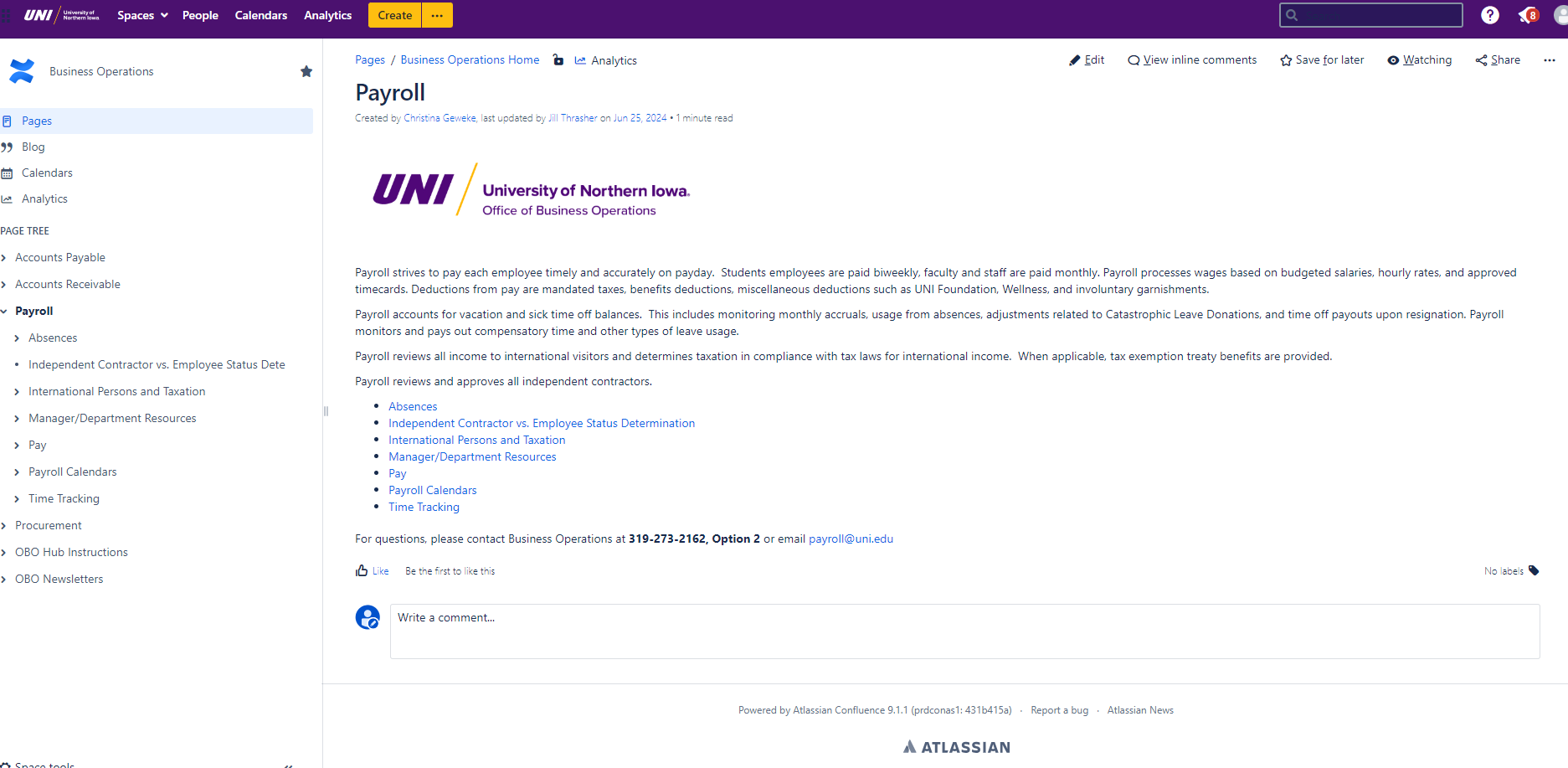